SECTOR ELECTRICIDAD | NIVEL 4° MEDIO
MÓDULO 8
AUTOMATIZACIÓN
DE SISTEMAS
ELÉCTRICOS
INDUSTRIALES
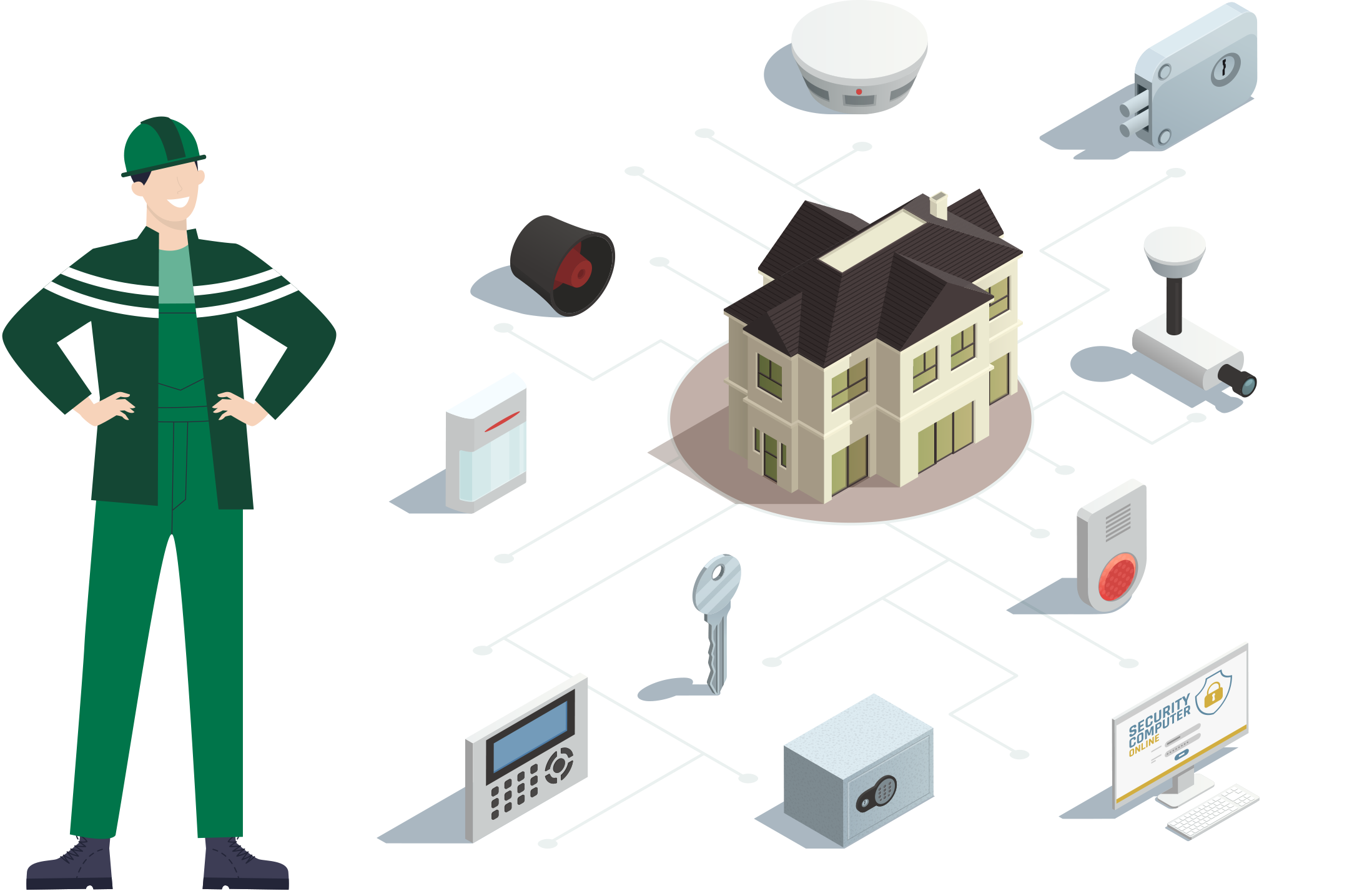 En estos documentos se utilizarán de manera inclusiva términos como: el estudiante, el docente, el compañero u otras palabras equivalentes y sus respectivos plurales, es decir, con ellas, se hace referencia tanto a hombres como a mujeres.
MÓDULO 8 | AUTOMATIZACIÓN DE SISTEMAS ELÉCTRICOS INDUSTRIALES
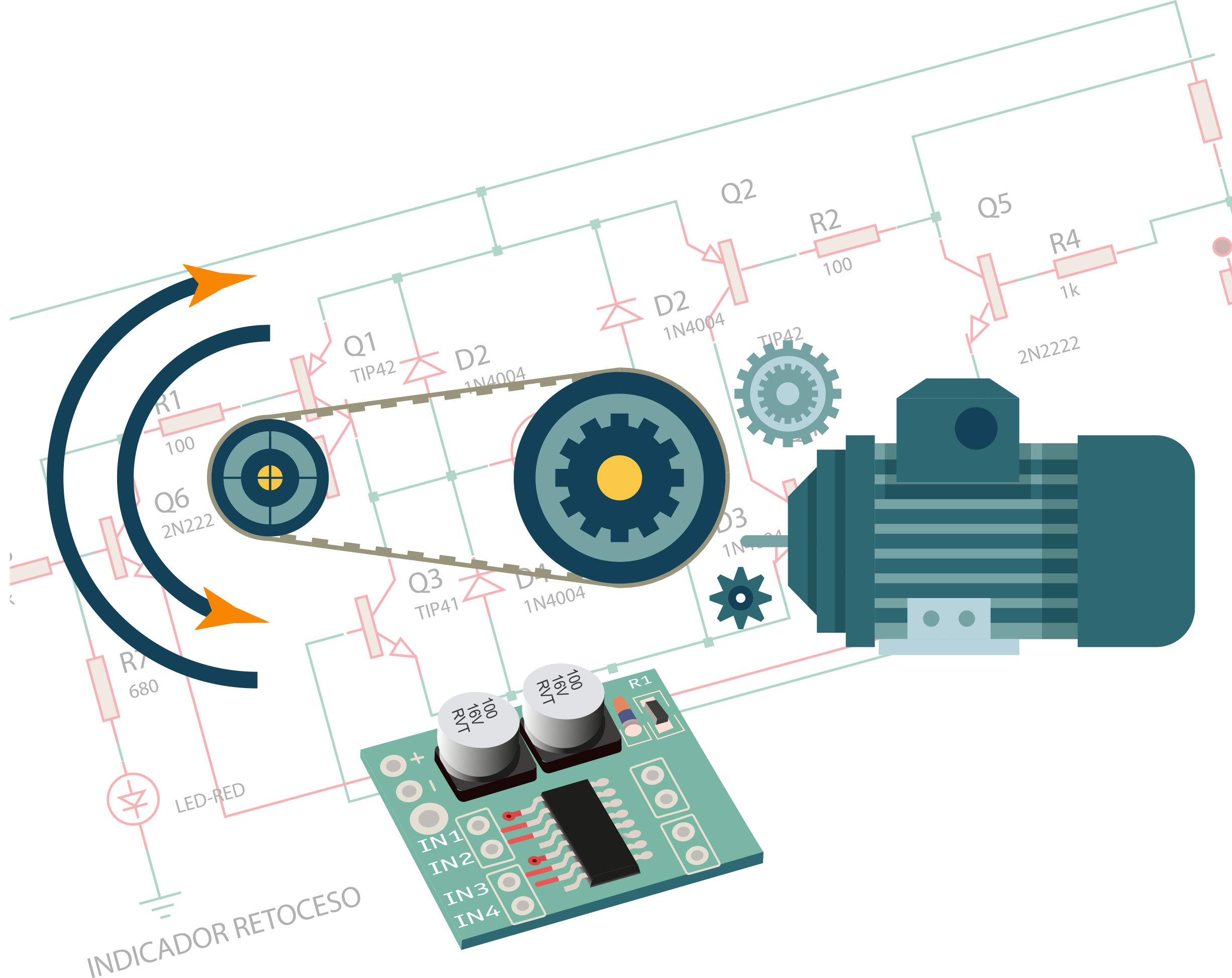 ACTIVIDAD 5
EL PUENTE H
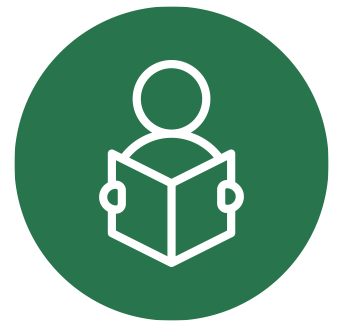 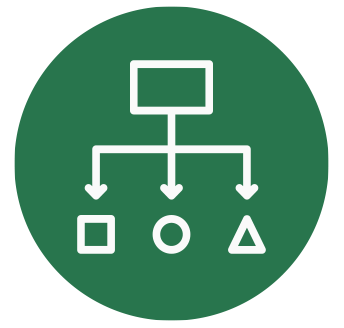 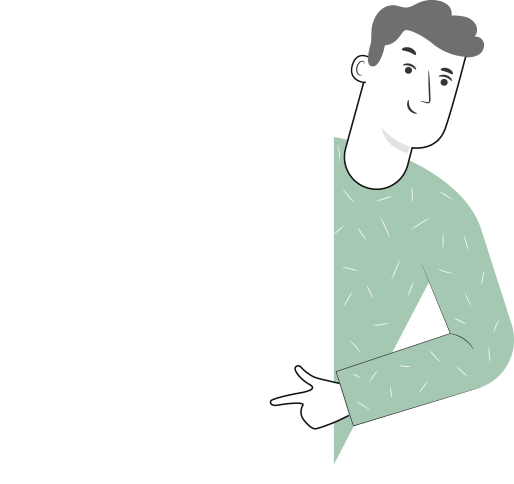 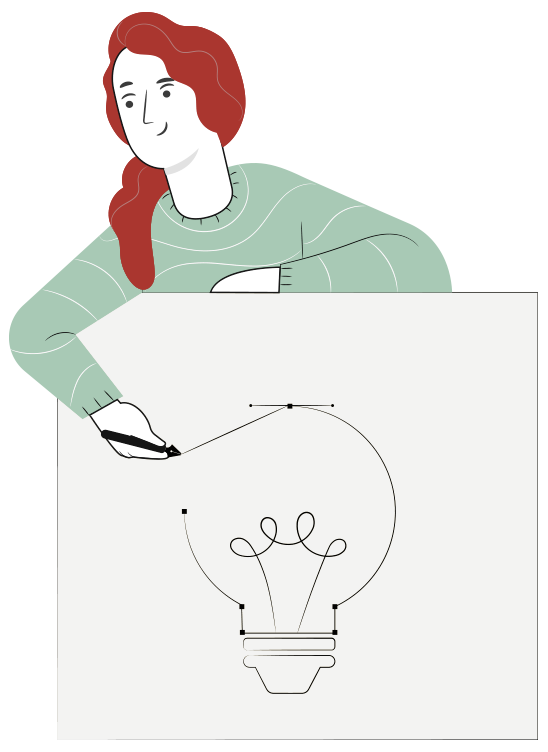 METODOLOGÍA SELECCIONADA
APRENDIZAJE ESPERADO
Texto Guía
Programa dispositivos de automatización de procesos industriales, de acuerdo a los requerimientos y a las especificaciones técnicas.
EL PUENTE H
MENÚ DE LA ACTIVIDAD
1
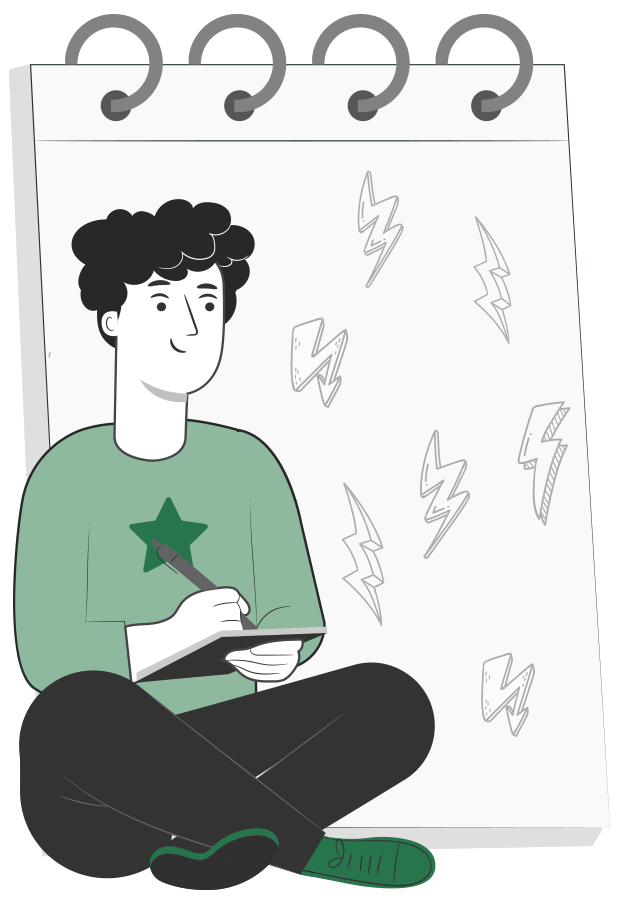 2
Actividad de conocimientos previos
El Puente H
Actividad Cuánto Aprendimos
Ticket de Salida
4
3
5
ACTIVIDAD
CONOCIMIENTOS PREVIOS
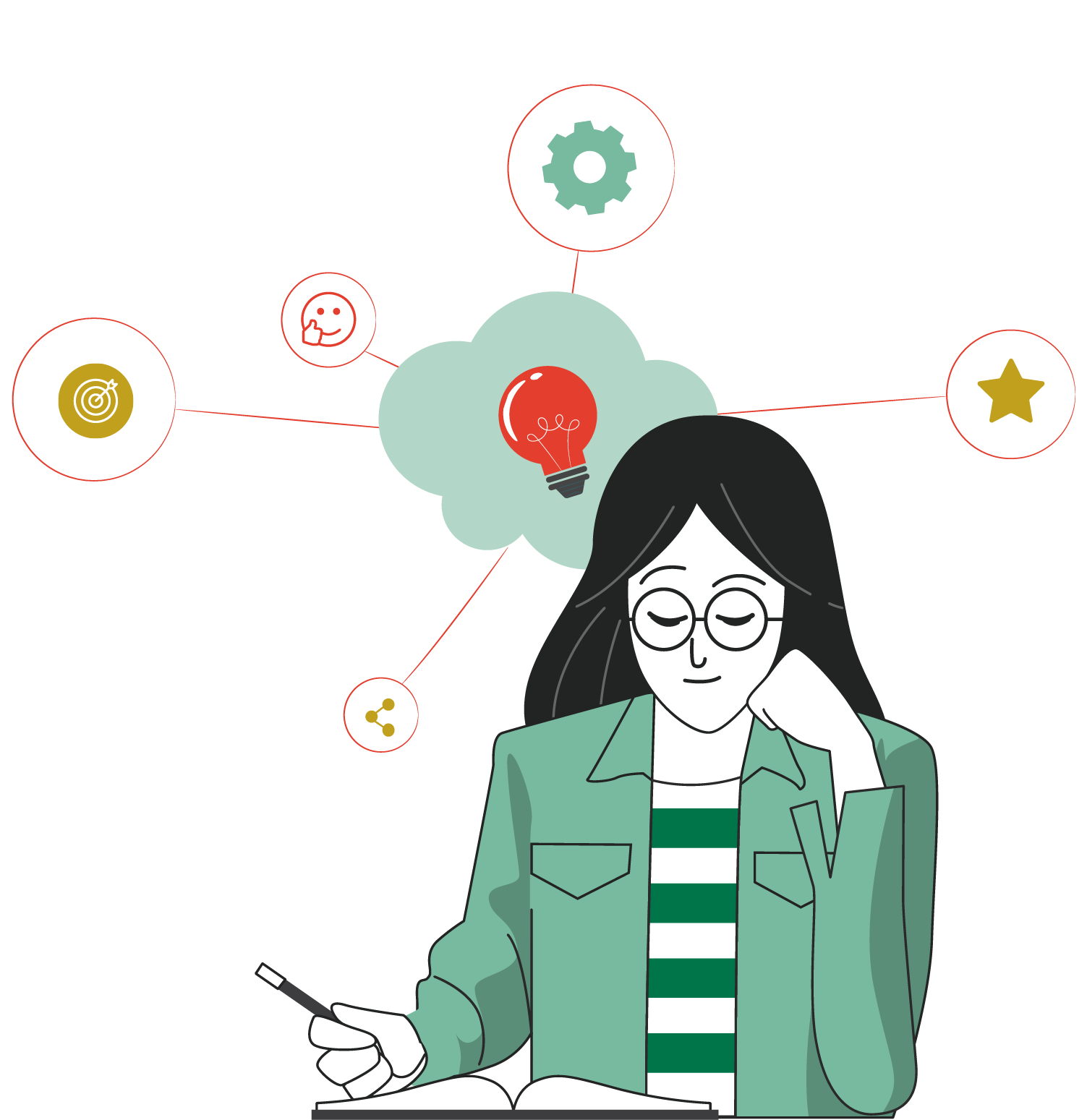 EL PUENTE H

Ahora veamos cómo lo que ya has aprendido refuerza y mejora lo que estás a punto de aprender.
EL PUENTE H
¿Qué es un puente H?
ESQUEMA ELÉCTRICO
El puente H es un circuito electrónico que permite a un motor eléctrico DC girar en ambos sentidos, avanzar y retroceder.
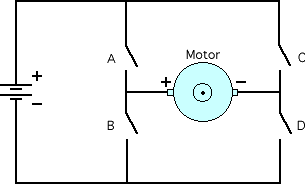 EL PUENTE H
¿Cómo funciona?
ESQUEMA ELÉCTRICO
Un puente H se construye con 4 interruptores. Cuando los interruptores S1 y S4 están cerrados ( S2 y S3 abiertos ) se aplica una tensión haciendo girar el motor en un sentido.
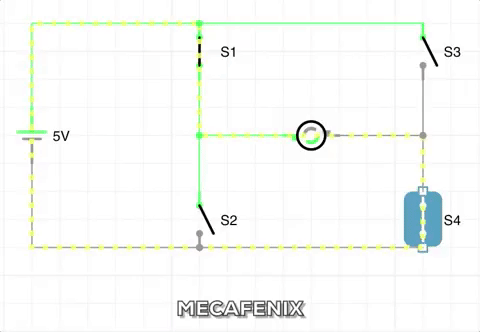 EL PUENTE H
¿Cómo funciona?
ESQUEMA ELÉCTRICO
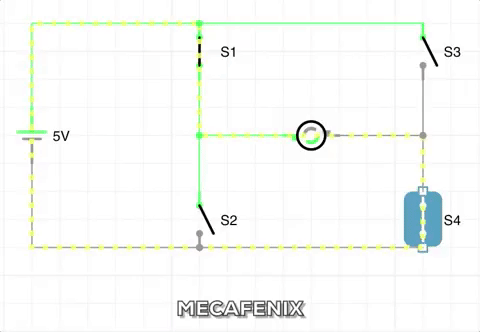 Abriendo los interruptores S1 y S4 (cerrando S2 y S3), el voltaje se invierte, permitiendo el giro en sentido inverso del motor.
EL PUENTE H
¿Cómo funciona?
TABLA DE VERDAD
También se puede usar para frenarlo, al hacer un corto entre los bornes del motor, o incluso puede usarse para permitir que el motor frene bajo su propia inercia, cuando desconectamos el motor de la fuente que lo alimenta.
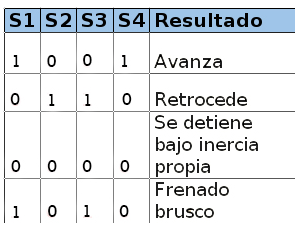 EL PUENTE H
¿Cómo funciona?
ESQUEMA ELECTRÓNICO
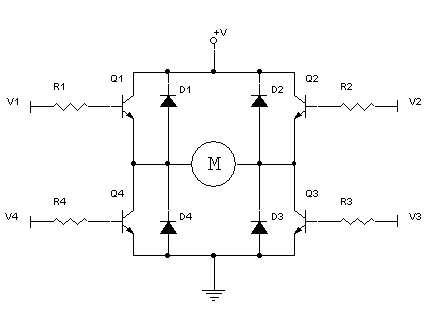 La forma más común de hacer un puente H es usando interruptores de estado sólido (son llamados transistores), puesto que sus tiempos de vida y frecuencias de conmutación son mucho más altas.
EL PUENTE H
Modelo L298N para prototipos electrónicos.
El módulo L298N posee dos canales de Puente H, pudiéndolos utilizar para controlar dos motores DC o un motor Paso a Paso, controlando el sentido de giro y velocidad.
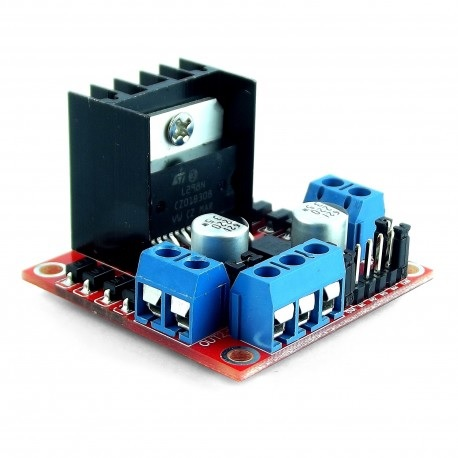 EL PUENTE H
Modelo L298N para prototipos electrónicos
A continuación se presenta el esquema de sus pines y un
video como manual de uso. 
https://www.youtube.com/watch?v=c0L4gNKwjRw
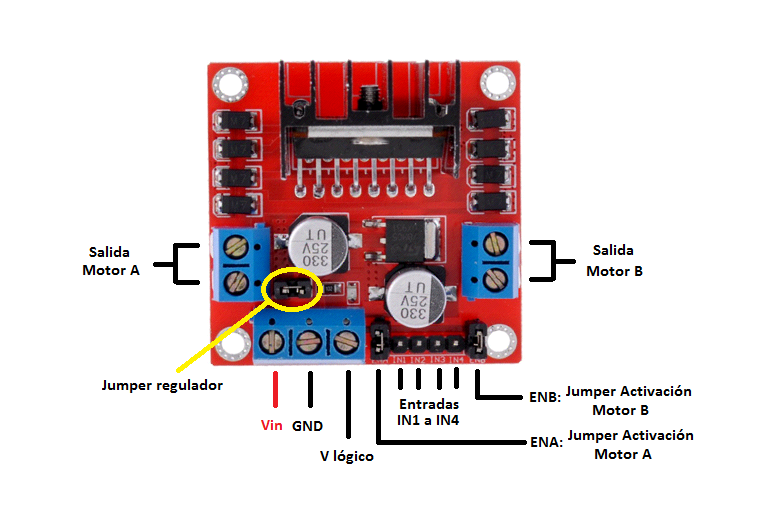 [Speaker Notes: https://www.youtube.com/watch?v=c0L4gNKwjRw]
ANTES DE COMENZAR LA ACTIVIDAD:
¡ATENCIÓN!
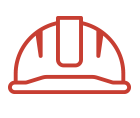 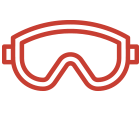 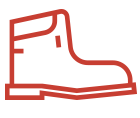 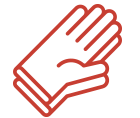 Utilizar EPPs para el autocuidado.
Manipular cuidadosamente herramientas.
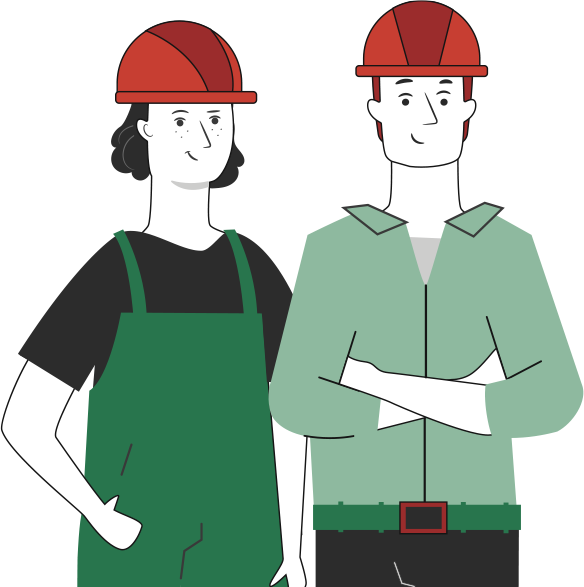 Ser ordenado con el área de trabajo.
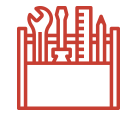 Ser cuidadoso y respetuoso con los integrantes del equipo de trabajo, asegurando la integridad física de todos.
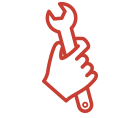 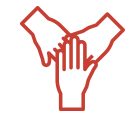 Toda actividad debe desarrollarse bajo supervisión de la persona a cargo del taller o laboratorio.
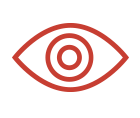 5
REVISEMOS
¿CUÁNTO APRENDIMOS?
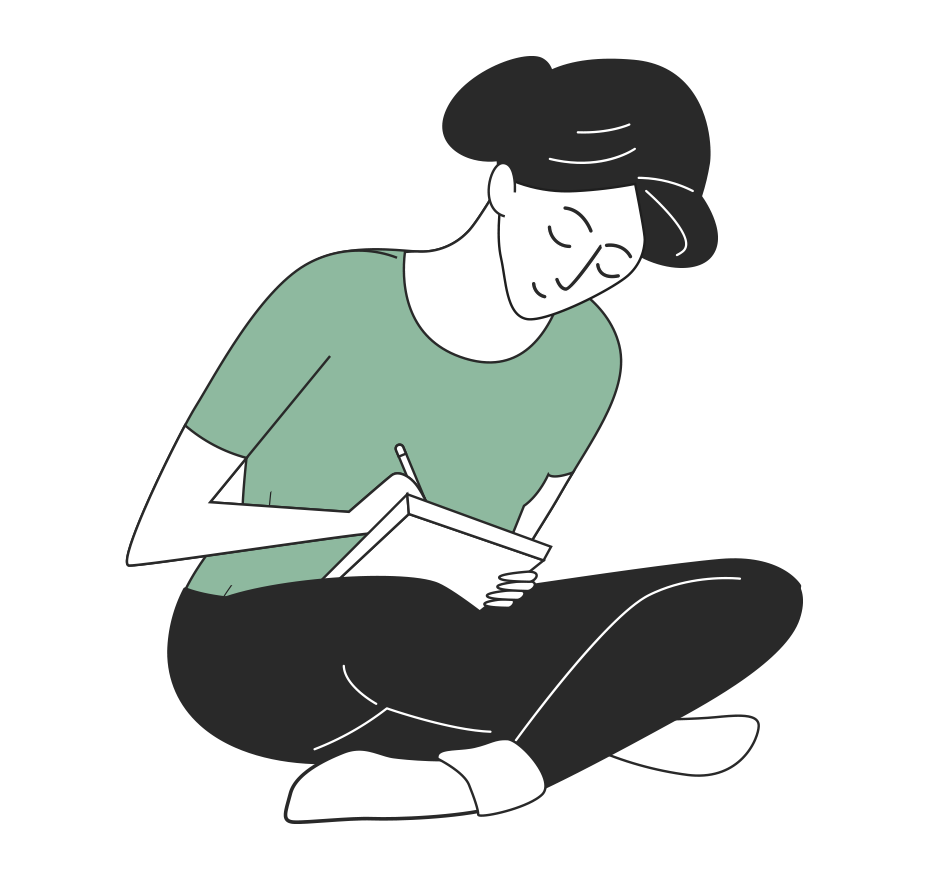 EL PUENTE H

¡Ahora realizaremos una actividad que resume todo lo que hemos visto! 
¡Atentos, atentas!
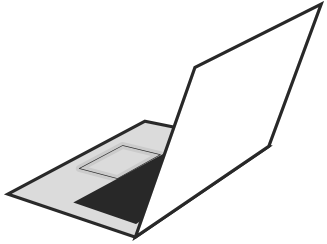 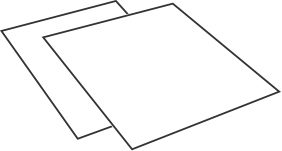 ANTES DE TERMINAR:
TICKET DE SALIDA
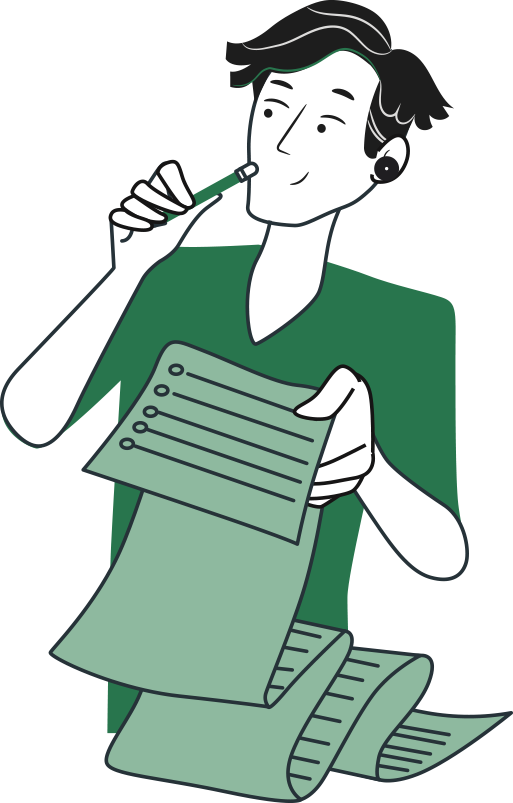 EL PUENTE H

¡No olvides contestar y entregar el Ticket de Salida!

¡Hasta la próxima!
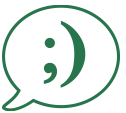